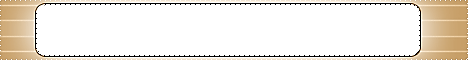 استراتيجية القصة
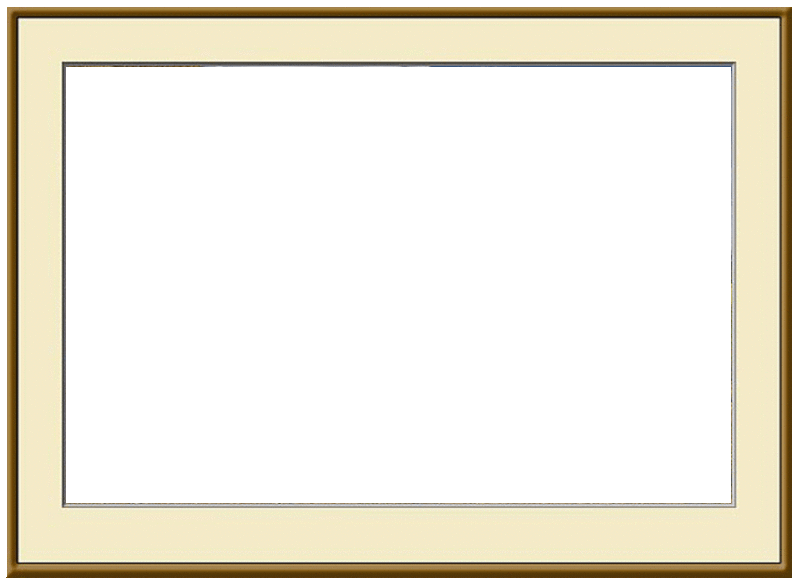 خطوات تنفيذ الاستراتيجية

1- سرد القصة بأسلوب مشوق
2-توضيح المخطط المرسوم
3-عرض ملخص الدرس بالبوربوينت
4-حل الأنشطة الواحد بعد الأخر علي شكل أقرأن أو مجموعات
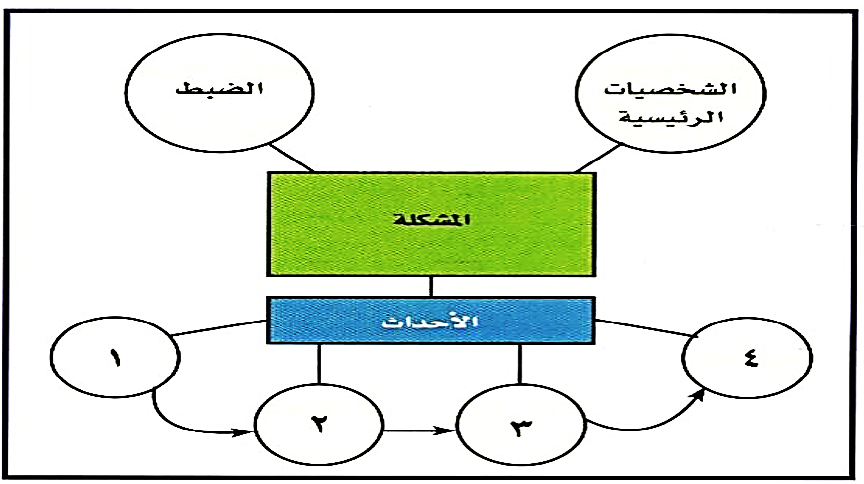 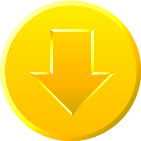 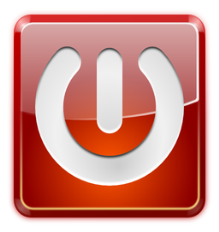 الفصل السابع
الدرس الأول
الدرس الثاني
الدرس الثالث
اختبار الفصل
الدرس الرابع
الدرس الخامس
الدرس السادس
الدلراسات التجريبية والمسحية وبالملاحظة
الدراسات المسحية
وتستخدم فى جمع البيانات من مصدرين (المجتمع الكلى – العينة ) وهى نوعان:-
غير  متحيزة
متحيزة
وفيها يتم تفضيل بعض اقسام المجتمع عن بعض الاقسام
يتم فيها اختيار العينة عشوائيا
مثال
مثال
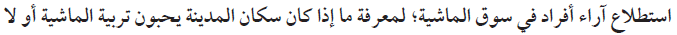 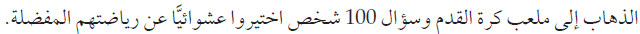 الدراسة بالملاحظة والدراسة التجريبية
التجريبية
الملاحظة
وفيها يتم تعديل متعمد على الاشياء قيد الدراسة وملاحظة استجاباتهم
وفيها يتم ملاحظة الافراد دون اى محاولة للتأثير على النتائج
ملاحظة خاصة بالدراسات التجريبية
هناك نوعان من المجموعات:- 
1- مجموعة تجريبية:-وهى المجموعة التى تخضع للمعالجة والتجريب
2- المجموعة الضابطة:- وهى الاشخاص او الحيوانات او الاشياء التى لاتخضع للمعالجة او تخضع لمعالجة شكلية فقط
مثال
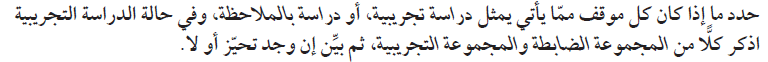 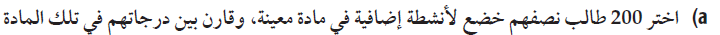 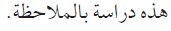 الاجابة
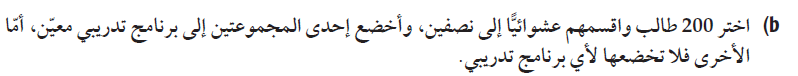 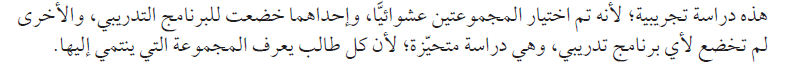 الاجابة
مثال
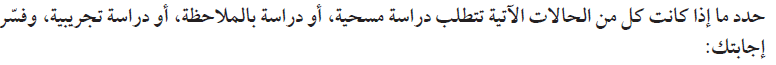 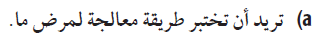 يستدعى ذلك اجراء تجربة يكون المستهدفون فيها مرضى يشكلون المجموعة التجريبية وتخضع هذة المجموعة للعلاج ، بينما يخضع أفراد المجموعة الضابطة الاخرون وهم مرضى كذلك لعلاج شكلى
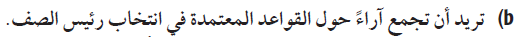 يستدعى هذا دراسة مسحية للاراء حيث من الافضل أن تختار أشخاصا من الصف بصورة عشوائية ،لتحصل على عينة غير متحيزة
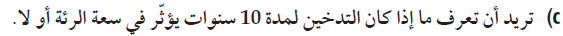 يستدعى هذا اجراء بالملاحظة تقارن فيها سعة رئة المدخنين لمدة 10 سنوات مع سعة الرئة لعدد مساو لهم من المدخنين
التمييز بين الارتباط والسببية
الارتباطا
ويحدث عندما يوجد ارتباط بين ظاهرتين و تؤثر كل منهما فى الاخرى
السببية
ويحدث عندما  يكون وقوع ظاهرة معينة سببا مباشرا فى وقوع ظاهرة اخرى
مثال
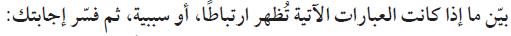 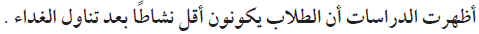 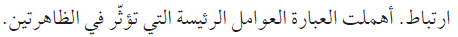 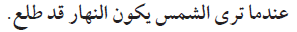 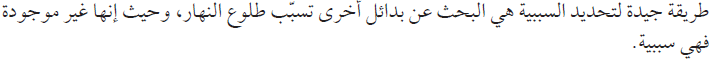 التحليل الاحصائى
مقاييس النزعة المركزيةا
وهى تستخدم لوصف البيانات لانها غالبا تشير الى متوسط البيانات او منتصفها
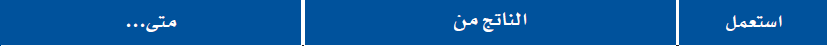 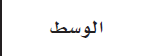 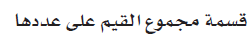 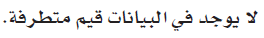 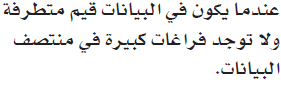 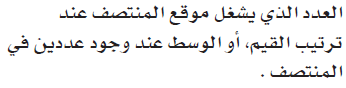 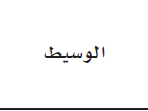 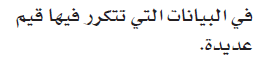 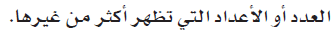 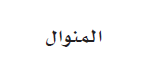 اى مقاييس النزعة المركزية يناسب بصورة افضل البييانات الاتية ؟ ولماذا؟
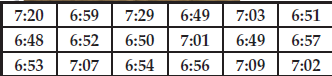 الاجابة
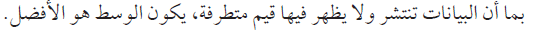 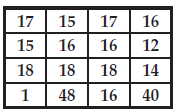 الاجابة
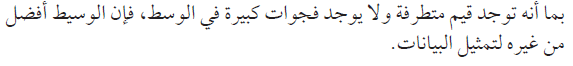 هامش خطأ المعاينة
هامش خطأ المعاينة:- وهو يحدث عند سحب عينة من المجتمع ووالخوف من وجود  نسبة خطأ فى المعاينة وكلما ذاد حجم العينة قل هامش الخطأ ويمكن التعبير عنها كالاتى:-
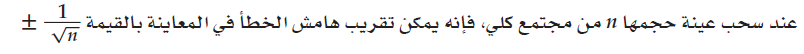 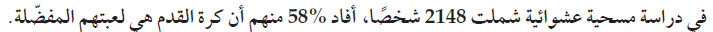 مثال
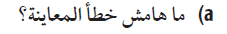 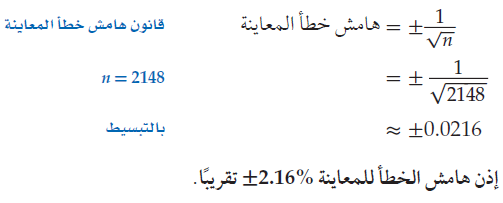 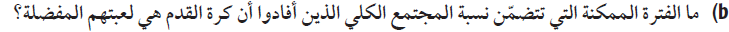 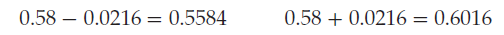 مقاييس التشتت
تصف مقاييس التشتت مقدار تباعد البيانات او تقاربهاويوجد مقياسان للتشتت هما :-
الانحراف المعيارى
التباين
ملحوظة
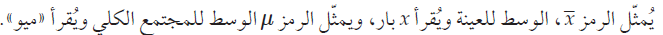 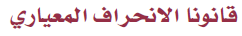 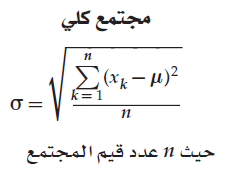 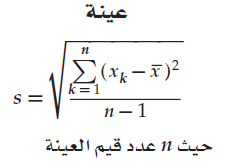 مثال
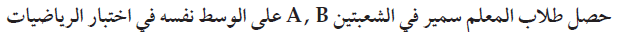 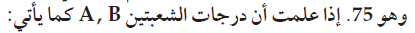 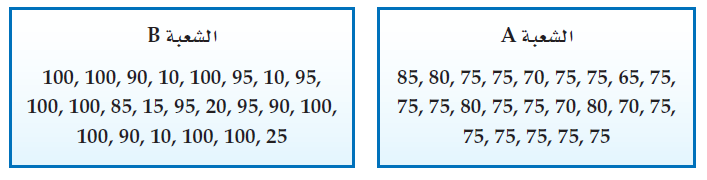 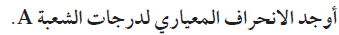 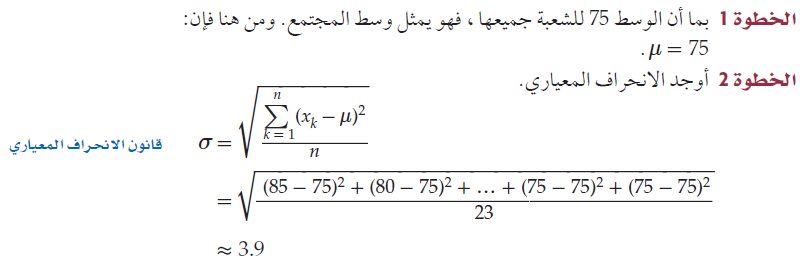 الاحتمال المشروط
تعريفة
وهو احتمال وقوع الحادثة B بشرط وقوع  الحادثة Aويرمز لة بالرمز
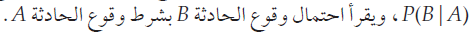 القاعدة
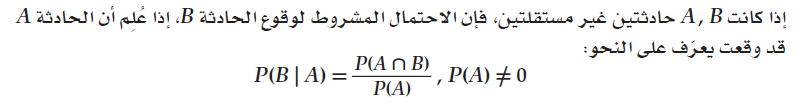 مثال
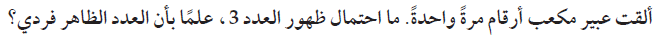 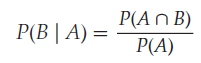 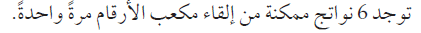 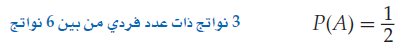 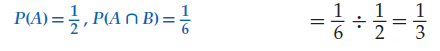 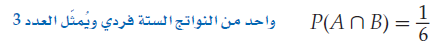 اختبار منتصف الفصل
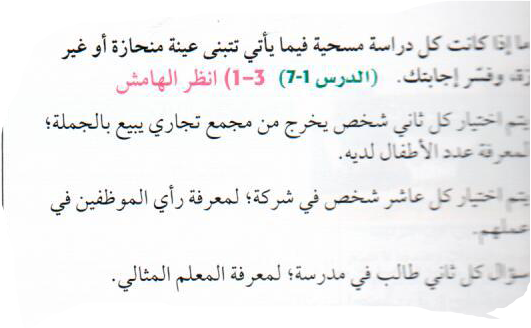 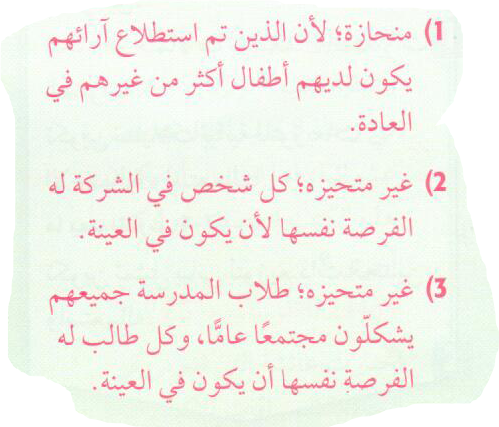 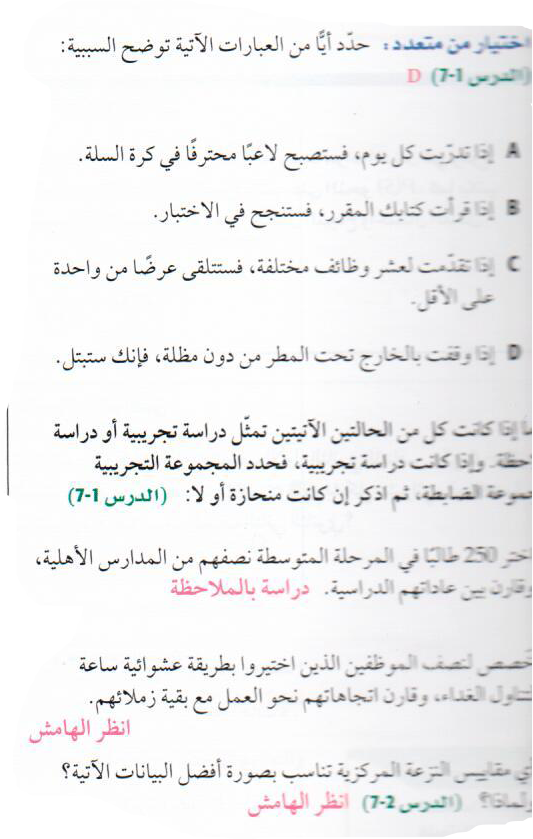 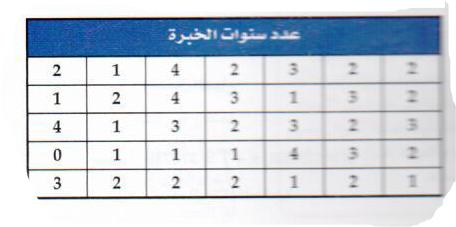 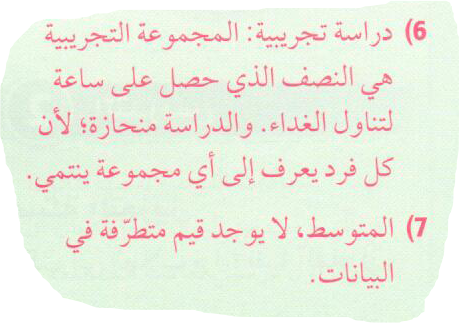 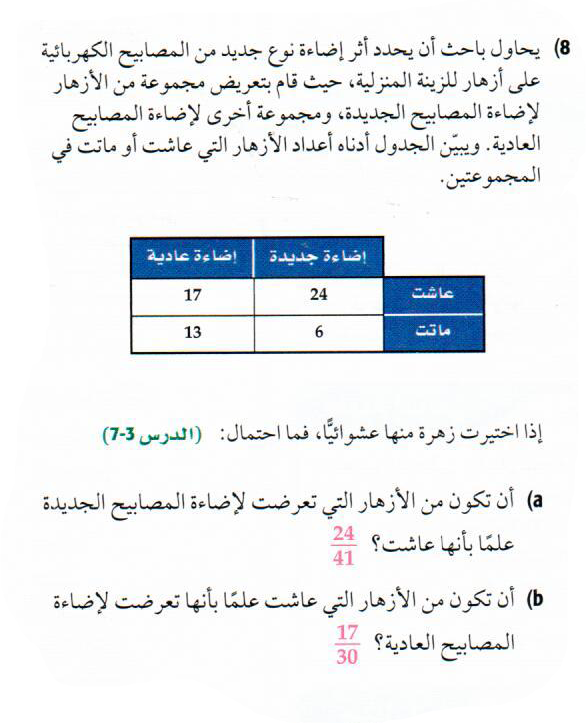 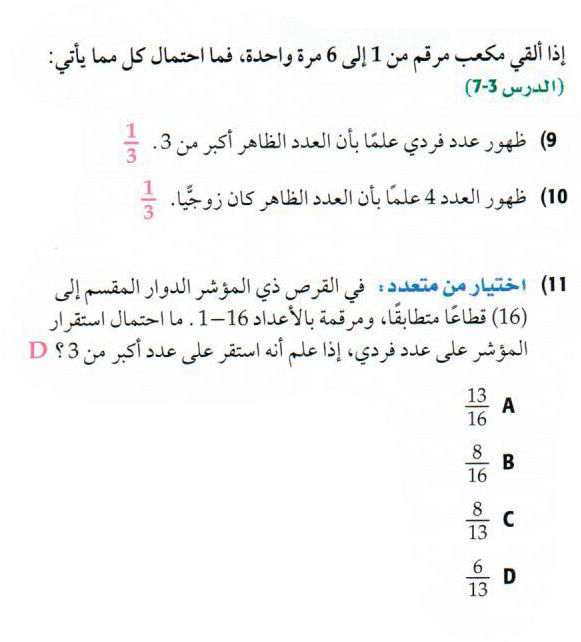 الاحتمال والتوزيعات الاحتمالية
الاحتمال
هو نسبة تقيس وقوع حادثة معينة
هو وقوع شىء مرغوب فية
النجاح
هو عدم وقوع شىء مرغوب فية
الفشل
فضاء العينة
هى مجموعة النواتج الممكنة
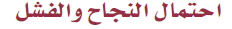 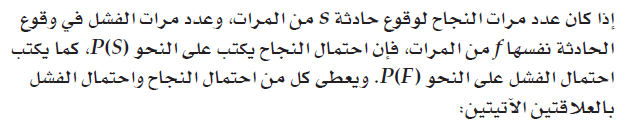 الفشل
النجاح
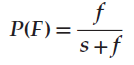 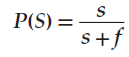 مثال
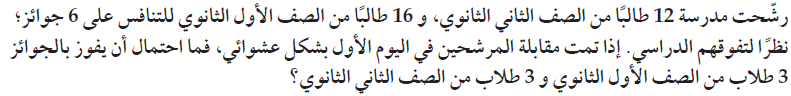 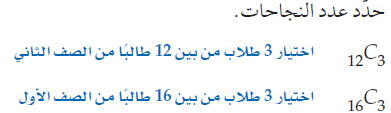 الخطوة الاولى
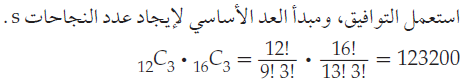 الخطوة الثانية
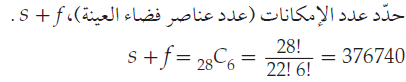 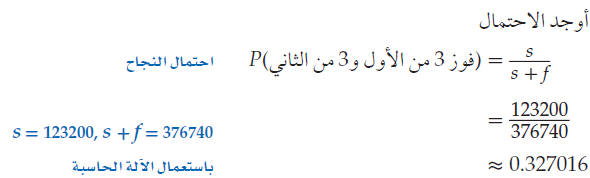 الخطوة الثالثة
المتغير العشوائى والتوزيع الاحتمالى
المتغير العشوائى
هو المتغير الذى يأخذ مجموعة قيم لها احتمالات معلومة
المتغير العشوائى المنفصل
هو المتغير العشوائى الذى لة عدد محدود من القيم
التوزيع الاحتمالى المنفصل
هو جدول او معادلة او تمثيل بيانى يربط بين كل قيمة من قيم المتغير العشوائى المنفصل Xمع احتمال وقوعها
والتوزيع الاحتمالى يحقق الشرطيين التاليين
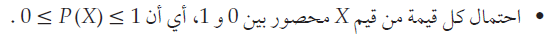 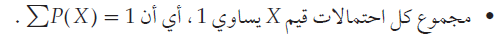 مثال
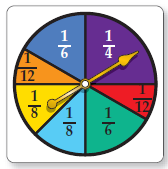 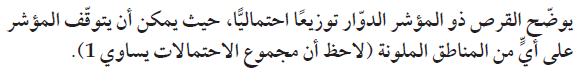 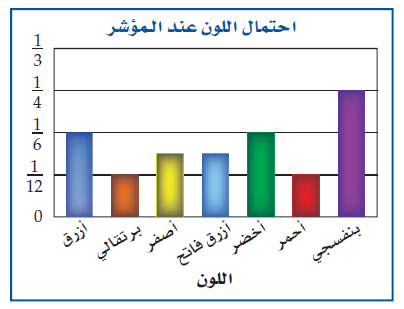 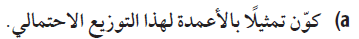 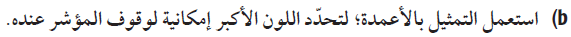 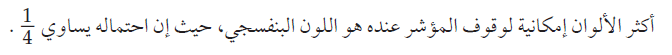 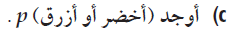 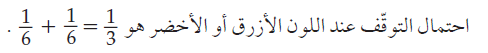 التوزيع الطبيعى
خصائص التوزيع الطبيعى
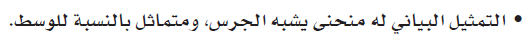 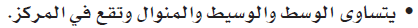 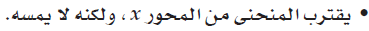 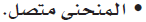 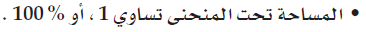 أشكال التوزيع الطبيعى والملتوية
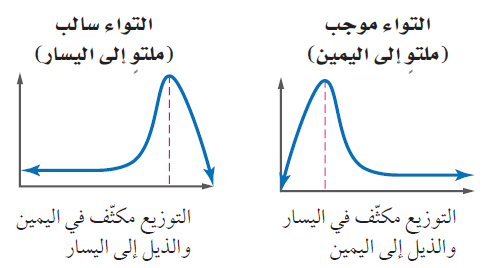 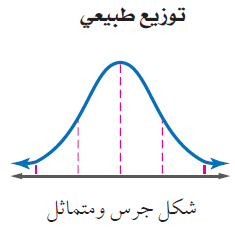 القانون التجريبى
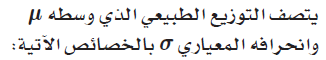 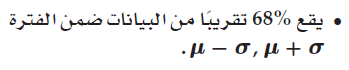 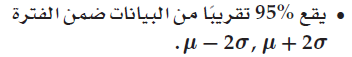 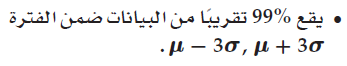 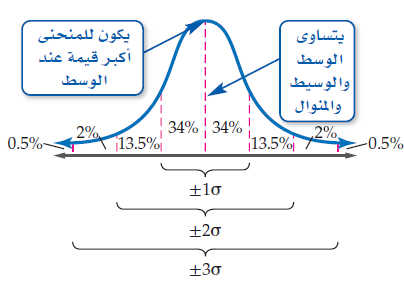 مثال
الوسط لتوزيع طبيعى34وانحرافة المعيارى 5. أوجد أحتمال أن تزيد قيمة لx عشوائيا فى هذا التوزيع عن 24
الاجابة
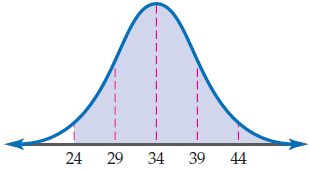 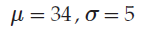 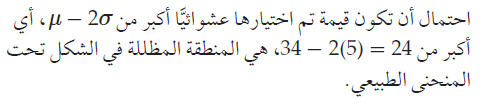 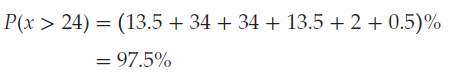 التوزيعات ذات الحدين
تجربة ذات الحدين
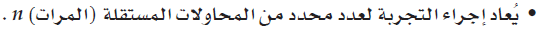 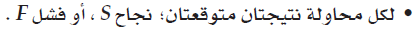 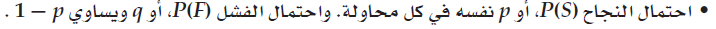 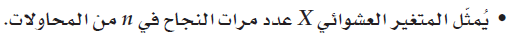 مثال
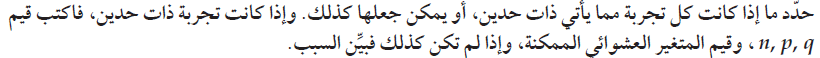 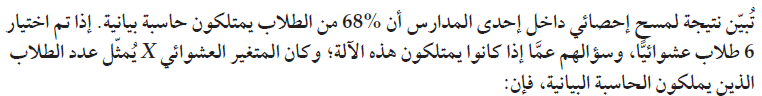 هذة التجربة تحقق نظرية ذات الحدين وهى:
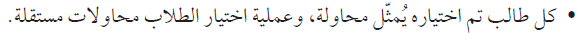 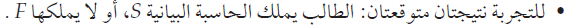 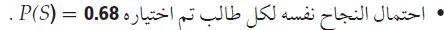 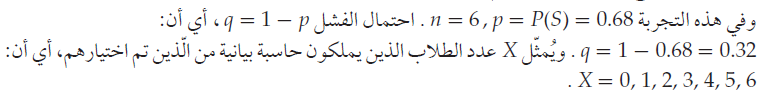 صيغة احتمال ذات الحدين
تستعمل صيغة ذات الحدين فى حساب الاحتمالات المرتبطة بذات الحدين كلاتى :-
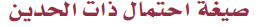 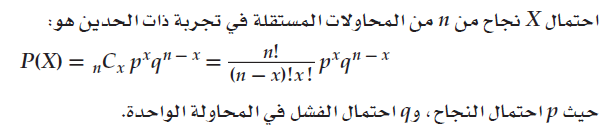 مثال
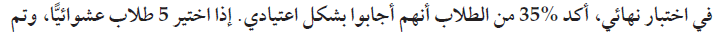 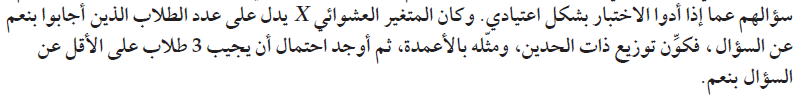 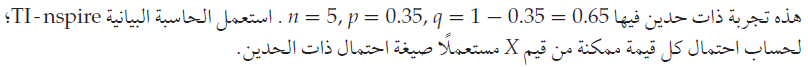 تابع اجابة السؤال السابق
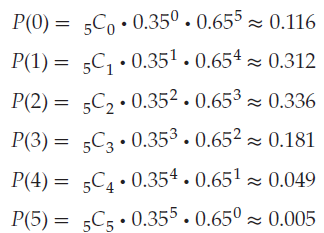 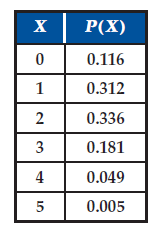 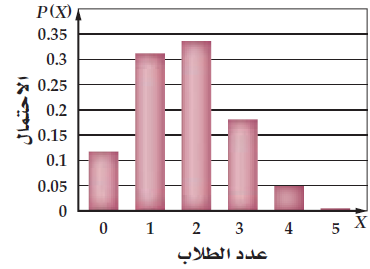 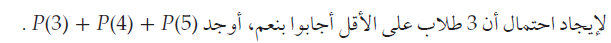 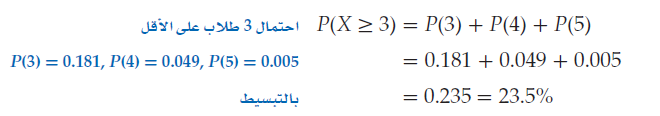 الوسط والتباين والانحراف المعيارى لتوزيع ذات الحدين
الانحراف المعيارى
التباين
الوسط
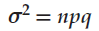 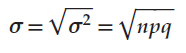 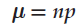 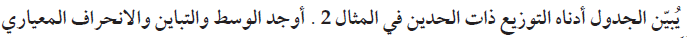 مثال
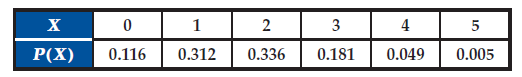 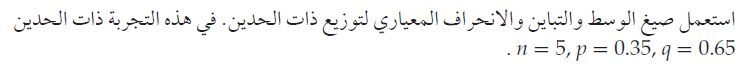 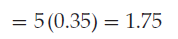 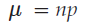 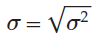 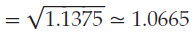 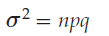 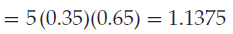 تقريب توزيع ذات الحدين الى التوزيع الطبيعى
تستعمل عندما يذداد عدد المحاولات فى تجربة عشوائية ذات حدين وتأتى على الصورة الاتية
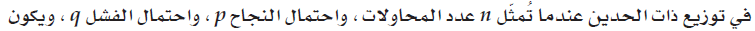 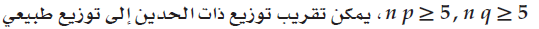 الانحراف المعيارى
وسط
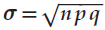 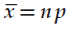 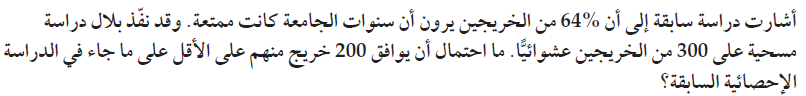 مثال
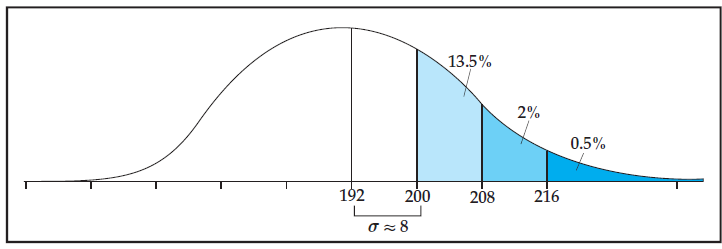 تابع اجابة المثال
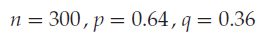 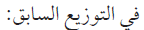 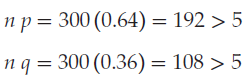 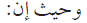 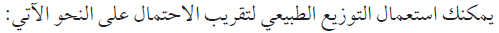 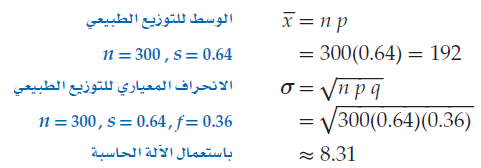 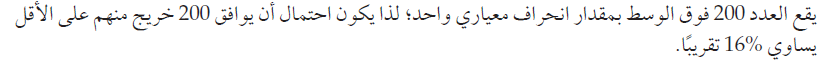 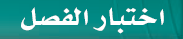 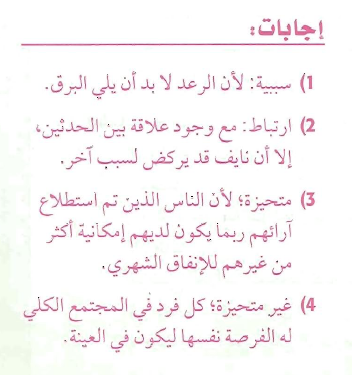 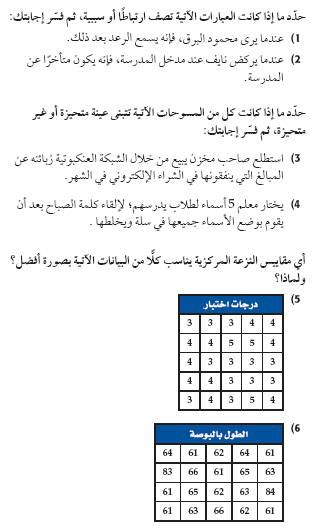 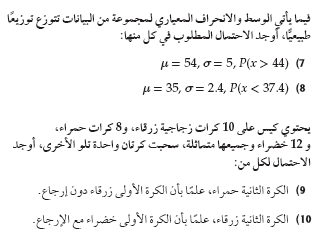 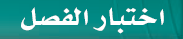 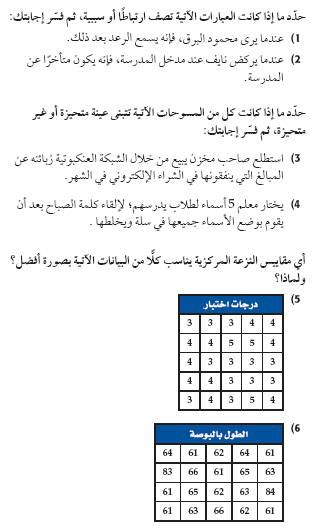 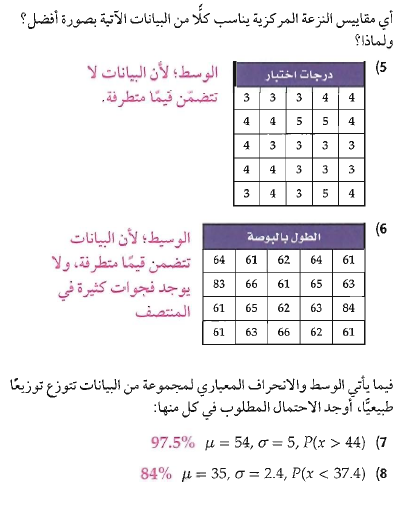 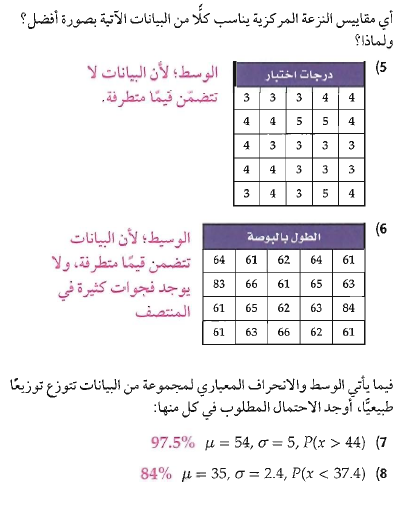 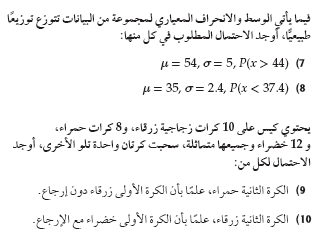 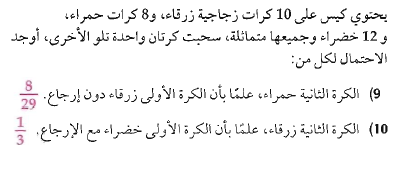 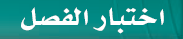 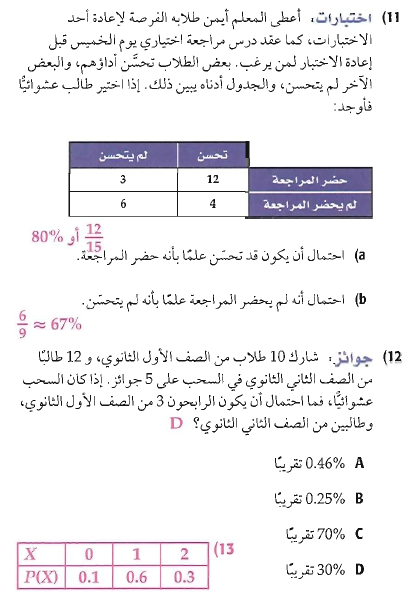 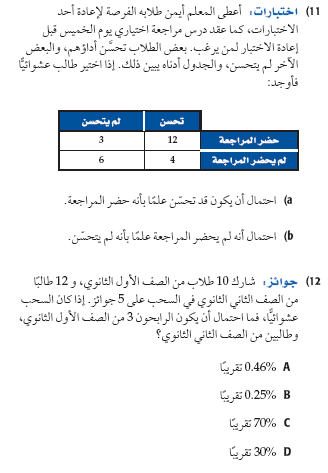 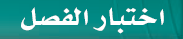 إجابات
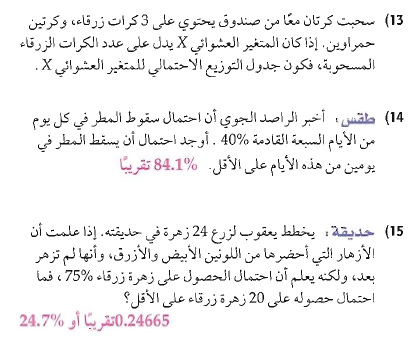 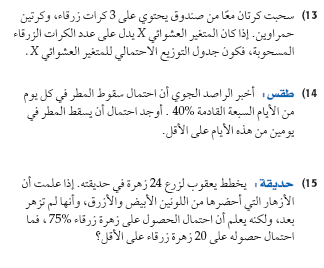